What ‘Authentic’ Means for Brands
Scan or click to access more trust insights
Honesty, integrity, quality and transparency are top traits that define brand ‘authenticity’ to consumers
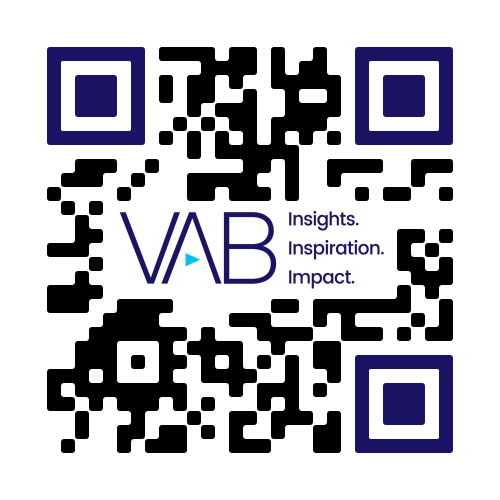 What ‘authentic’ means for brands
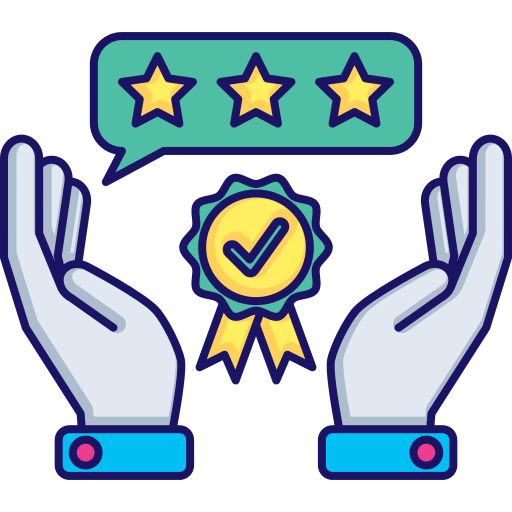 Source: Ipsos, The Ipsos Consumer Tracker, fielded December 5-6, 2023 among 1,120 U.S. adults. Q: When thinking about companies or brands that are ‘authentic,; which of the following words do you most associate with that trait?
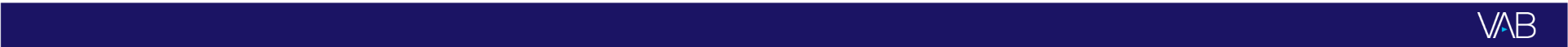 theVAB.com/insights